Recherche sur l'évolution des caractéristiques des moteurs automobiles
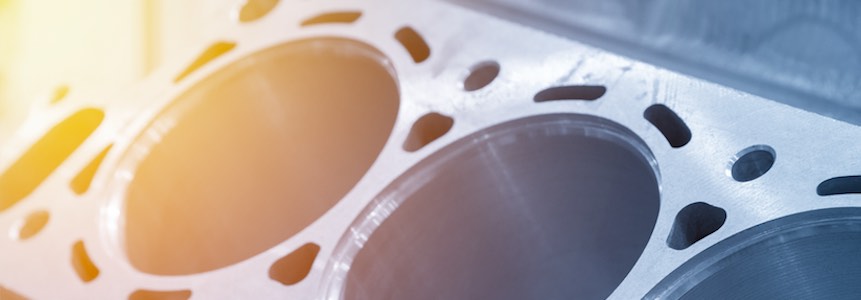 Cahier des charges :
Constituer un binôme

Choisir un véhicule particulier présentant plusieurs évolutions lors de ces dernières décennies (4 mini, 10 maxi) ex : Coccinelle VW...



Rechercher pour chaque version, une photo, le nbre de cyl, la cylindrée, la puissance et le régime associé 

Classer et comparer dans un tableur (Excel) 
	ces données techniques
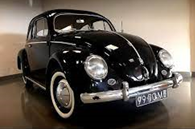 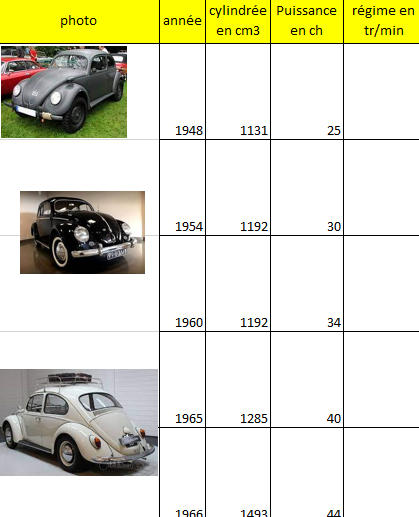 Cahier des charges :
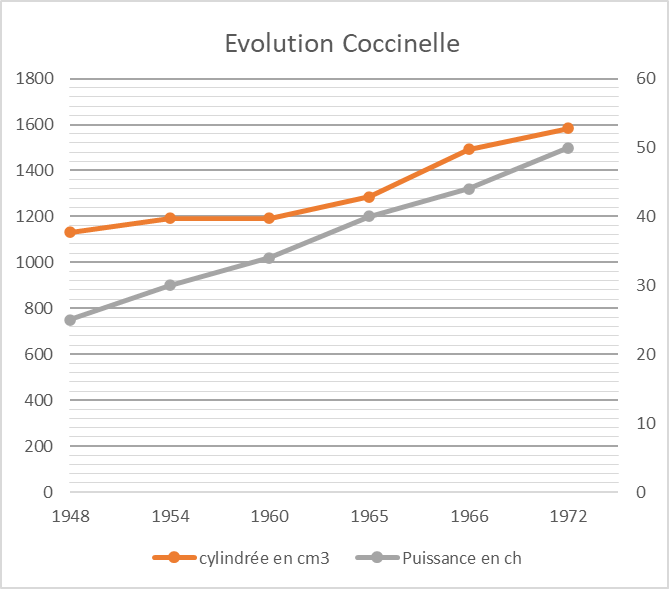 Présenter graphiquement l'évolution de 
	ces caractéristiques

Lister les solutions technologiques choisies par
	le constructeur pour expliquer ces évolutions





Présenter oralement l'ensemble des recherches avec un logiciel de présentation (Powerpoint) 5min

Répondre aux questions des auditeurs 5 min

Le véhicule aux différentes versions peut être remplacé par des véhicules de "type" comparable ex : Formule 1
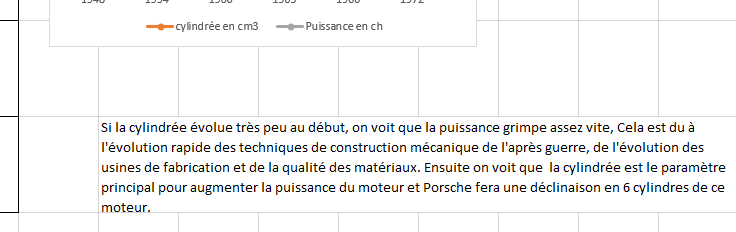 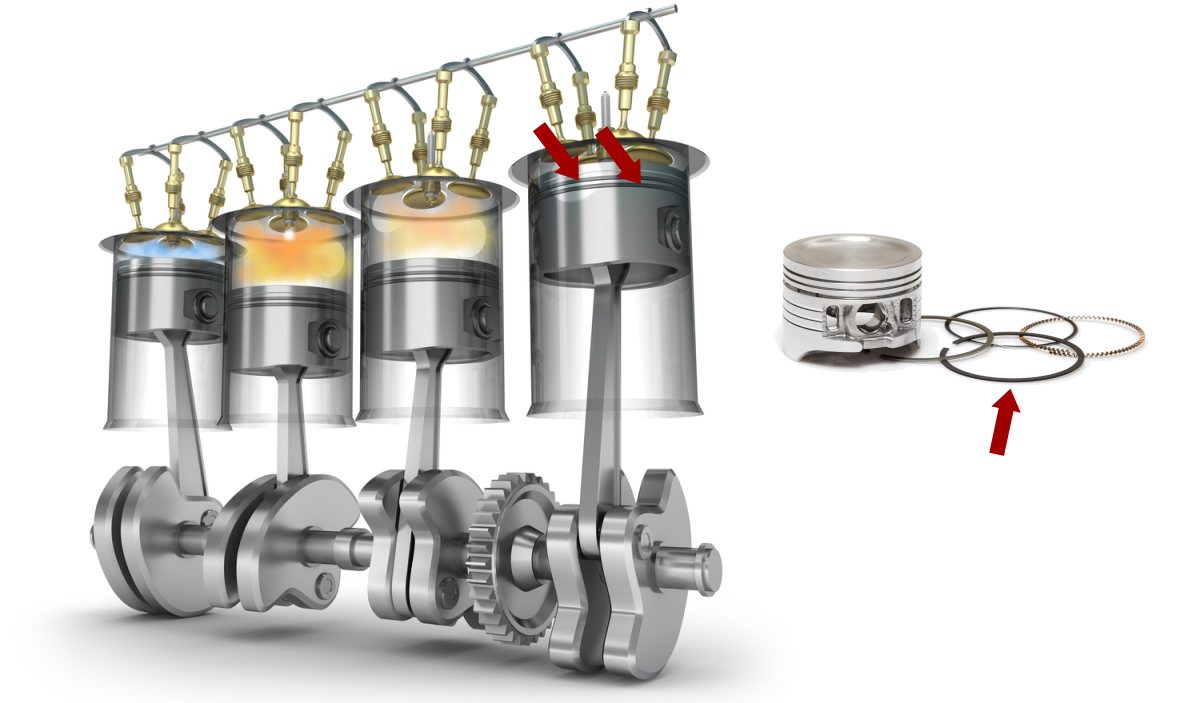